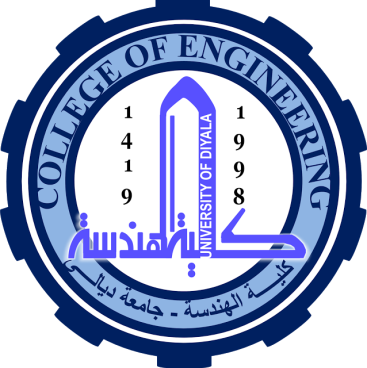 Lecture TenCupolas
Vertical cylindrical furnace equipped with tapping spout near base  
Used only for cast irons
Although other furnaces are also used, the largest tonnage of cast iron is melted in cupolas  
The "charge," consisting of iron, coke, flux, and any alloying elements, is loaded through a charging door located less than halfway up height of cupola
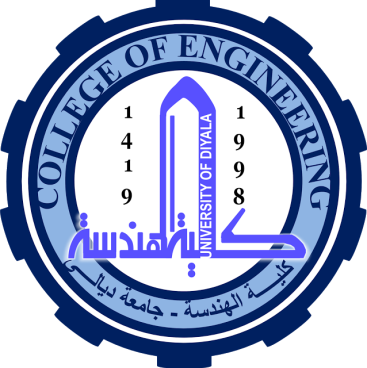 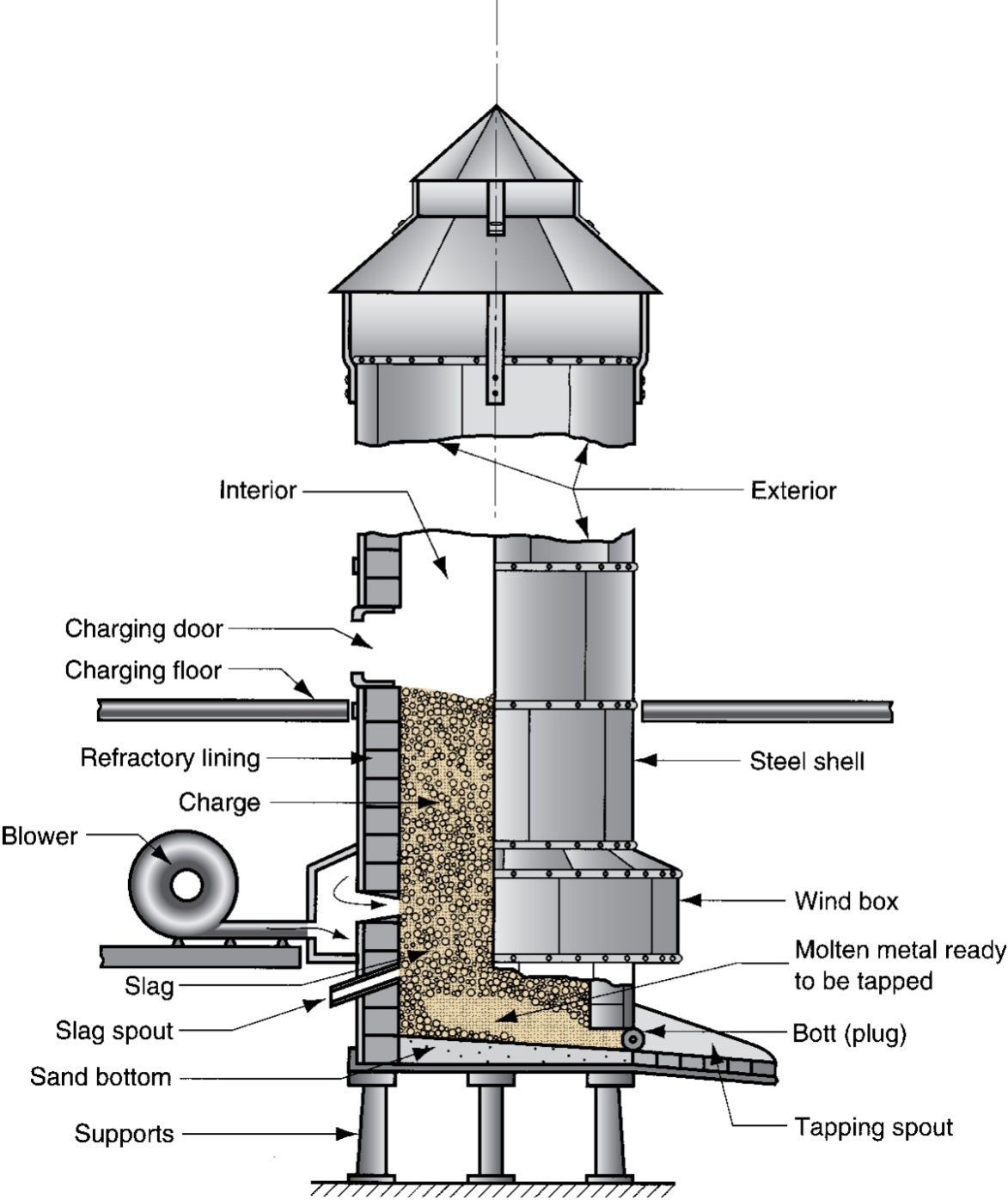 Cupola for melting cast iron
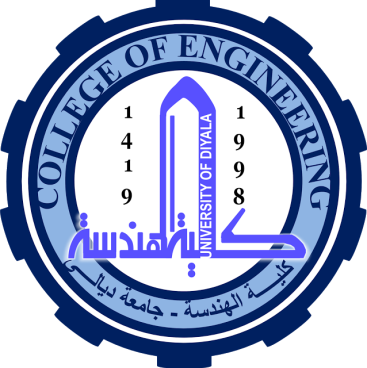 Direct Fuel‑Fired Furnaces
Small open‑hearth in which charge is heated by natural gas fuel burners located on side of furnace  
Furnace roof assists heating action by reflecting flame down against charge  
At bottom of hearth is a tap hole to release molten metal  
Generally used for nonferrous metals such as copper‑base alloys and aluminum
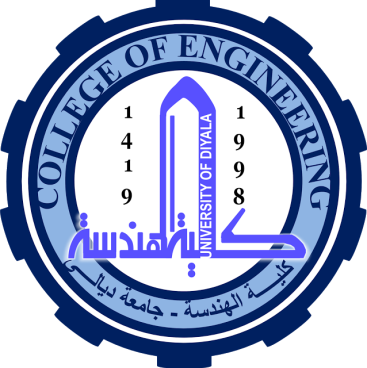 Crucible Furnaces
Metal is melted without direct contact with burning fuel mixture  
Sometimes called indirect fuel‑fired furnaces  
Container (crucible) is made of refractory material or high‑temperature steel alloy  
Used for nonferrous metals such as bronze, brass, and alloys of zinc and aluminum 
Three types used in foundries: (a) lift‑out type, (b) stationary, (c) tilting
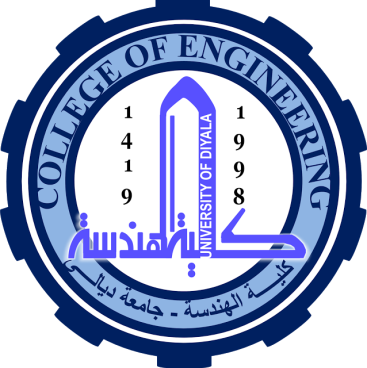 Three Types of Crucible Furnaces
(a) Lift‑out crucible, (b) stationary pot - molten metal must be ladled, and (c) tilting-pot furnace
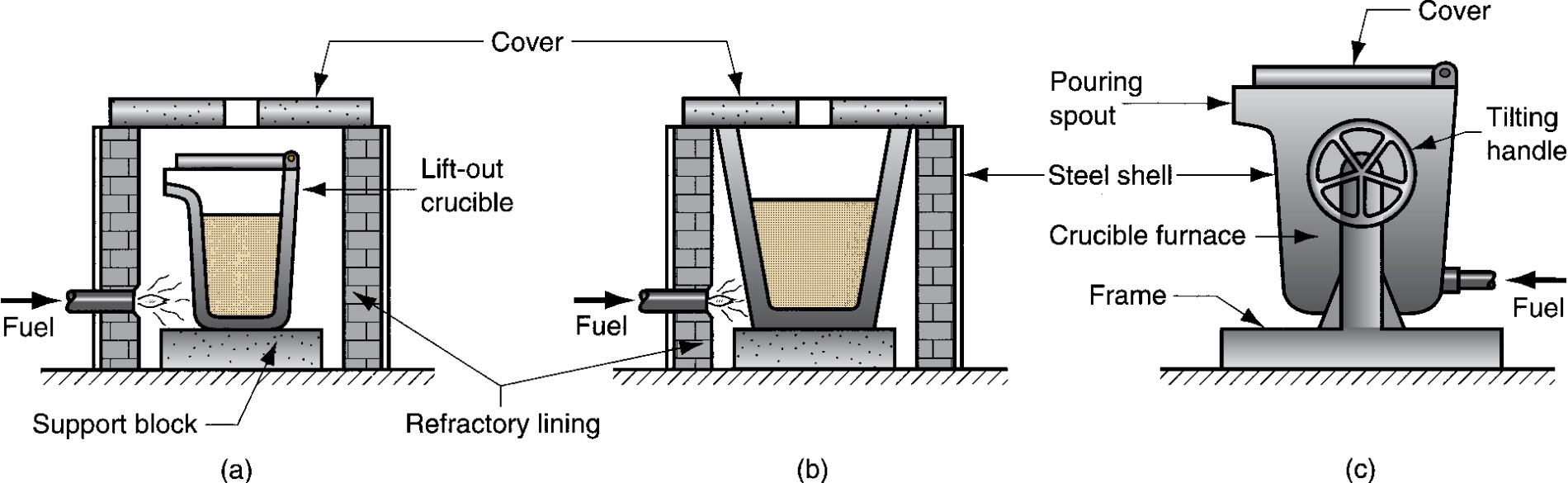 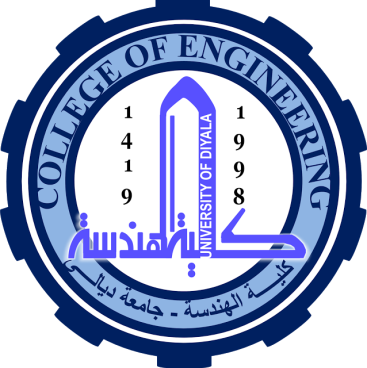 Electric‑Arc Furnaces
Charge is melted by heat generated from an electric arc  
High power consumption
But electric‑arc furnaces can be designed for high melting capacity 
Used primarily for melting steel
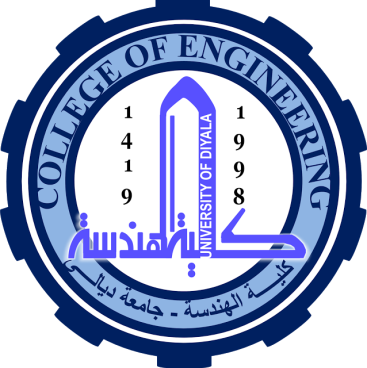 Induction Furnaces
Uses alternating current passing through a coil to develop magnetic field in metal
Induced current causes rapid heating and melting  
Electromagnetic force field also causes mixing action 
Since metal does not contact heating elements, environment can be closely controlled to produce molten metals of high quality and purity  
Common alloys: steel, cast iron, and aluminum
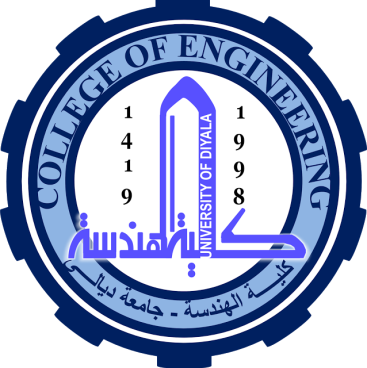 Induction Furnace
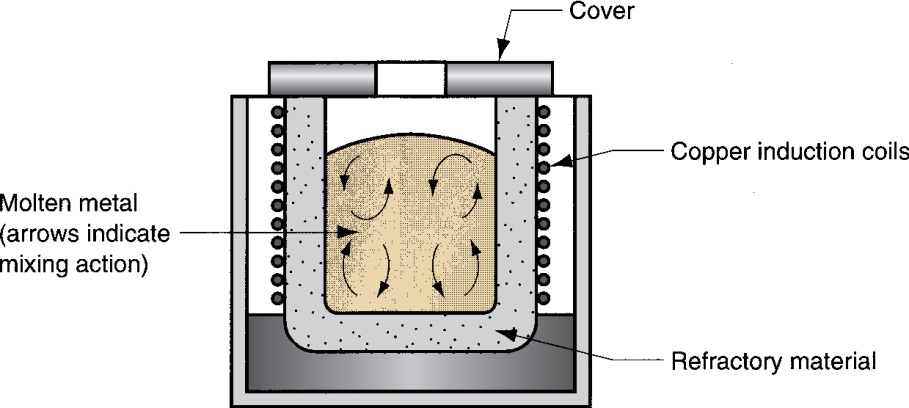 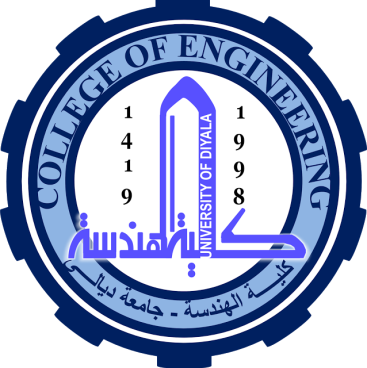 Ladles
Two common types of ladles to transfer molten metals to molds: (a) crane ladle, and (b) two‑man ladle
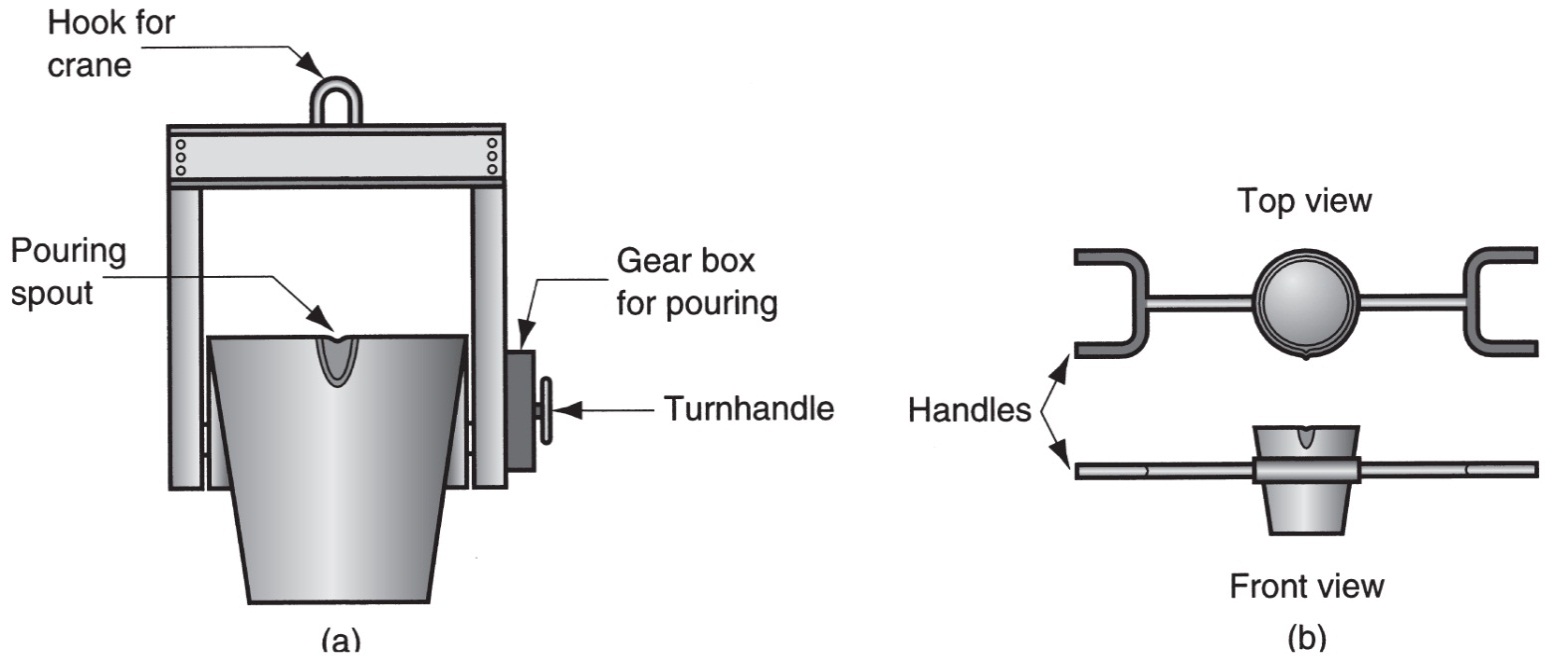 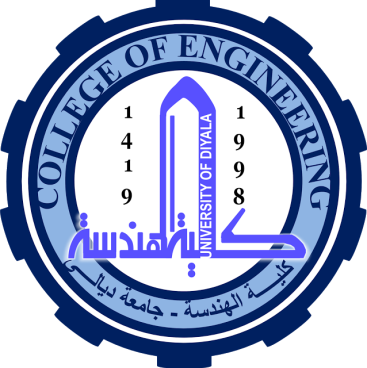 Additional Steps After Solidification
Trimming
Removing the core
Surface cleaning
Inspection
Repair, if required
Heat treatment
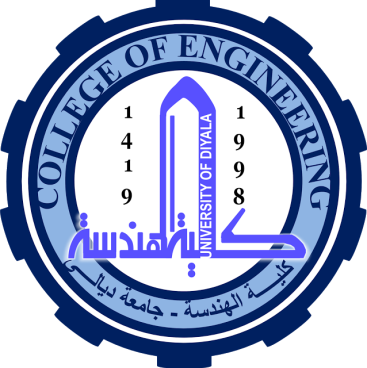 Trimming
Removal of sprues, runners, risers, parting‑line flash, fins, chaplets, and any other excess metal from the cast part  
For brittle casting alloys and when cross sections are relatively small, appendages can be broken off  
Otherwise, hammering, shearing, hack‑sawing, band‑sawing, abrasive wheel cutting, or various torch cutting methods are used
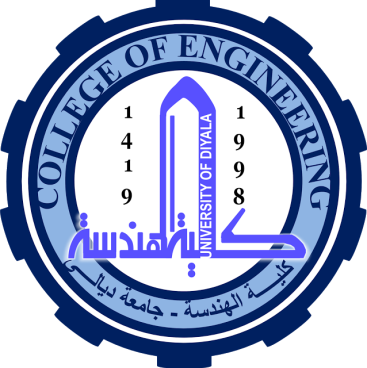 Removing the Core
If cores have been used, they must be removed  
Most cores are bonded, and they often fall out of casting as the binder deteriorates  
In some cases, they are removed by shaking the casting, either manually or mechanically  
In rare cases, cores are removed by chemically dissolving bonding agent  
Solid cores must be hammered or pressed out
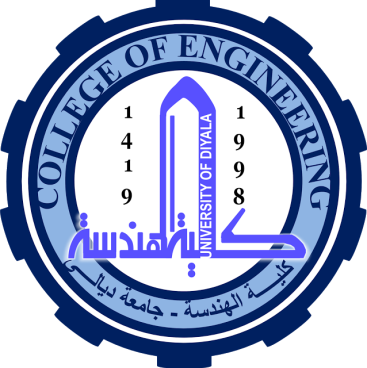 Surface Cleaning and Inspection
Removal of sand from casting surface and otherwise enhancing appearance of surface  
Cleaning methods: tumbling, air‑blasting with coarse sand grit or metal shot, wire brushing, buffing, and chemical pickling  
Surface cleaning is most important for sand casting
Defects are possible in casting, and inspection is needed to detect their presence
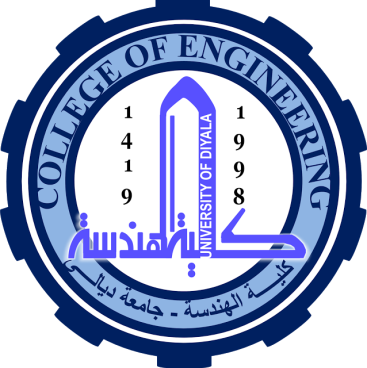 Heat Treatment
Castings are often heat treated to enhance properties 
Reasons for heat treating a casting:
For subsequent processing operations such as machining
To bring out the desired properties for the application of the part in service